Moodle pour tousTous pour Moodle
Luiggi Sansonetti
Quelques rappels
Alexandrin = 12 pieds (syllabes)
Césure = Pause qui coupe en 6 / 6 le vers

Structure d’une ode :
AABCCB DDEFFE GGHIIH

Structure d’un quatrain :
ABBA

Structure d’un sonnet :
ABBA ABBA CCD EED
Préambule
Introduction
Ode

Moodle Org + Documentation + Tracker
Quatrains

Base des plugins + MoodleMoot FR + MUA + Moodle Partners
Sonnets

Communauté + Badgification + Conclusion
Ode
Introduction
Introduction
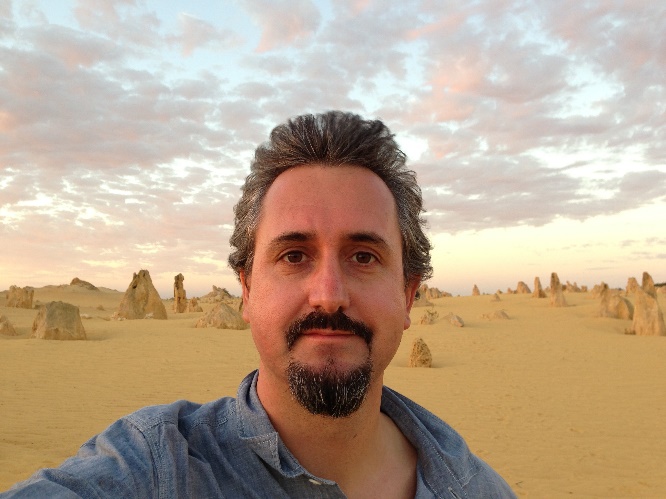 Introduction
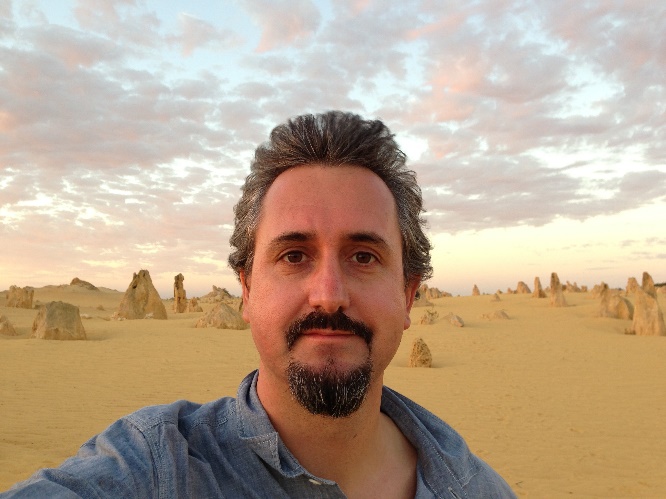 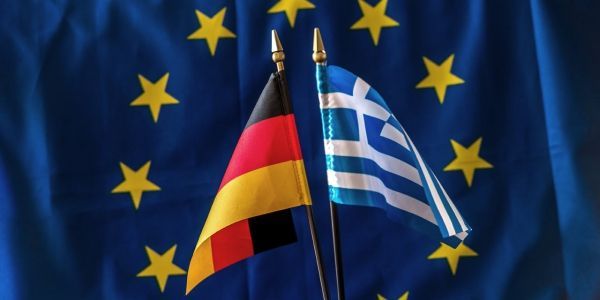 Introduction
Introduction
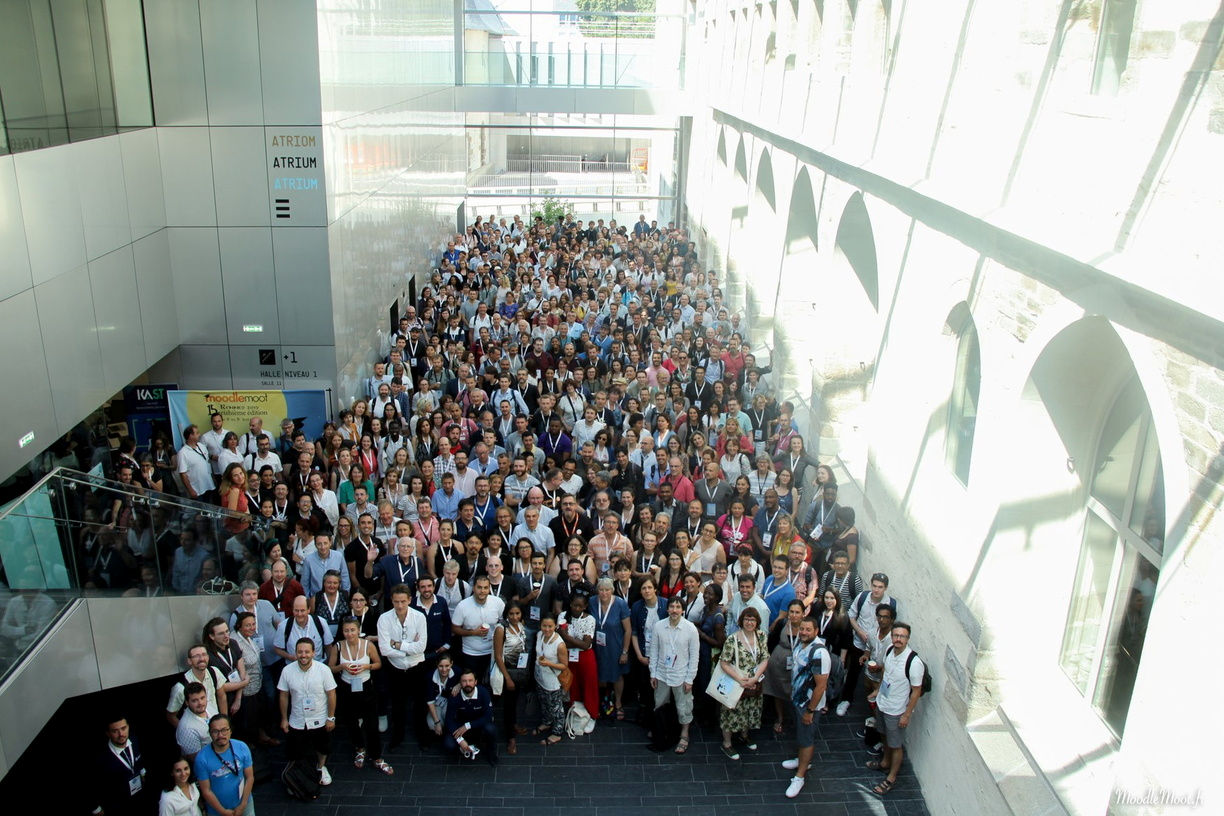 Introduction
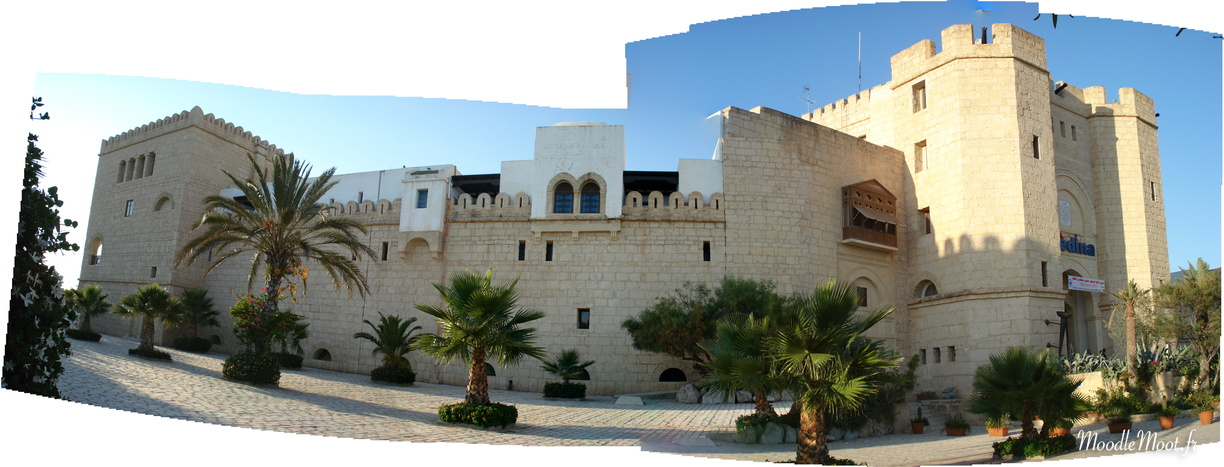 Introduction
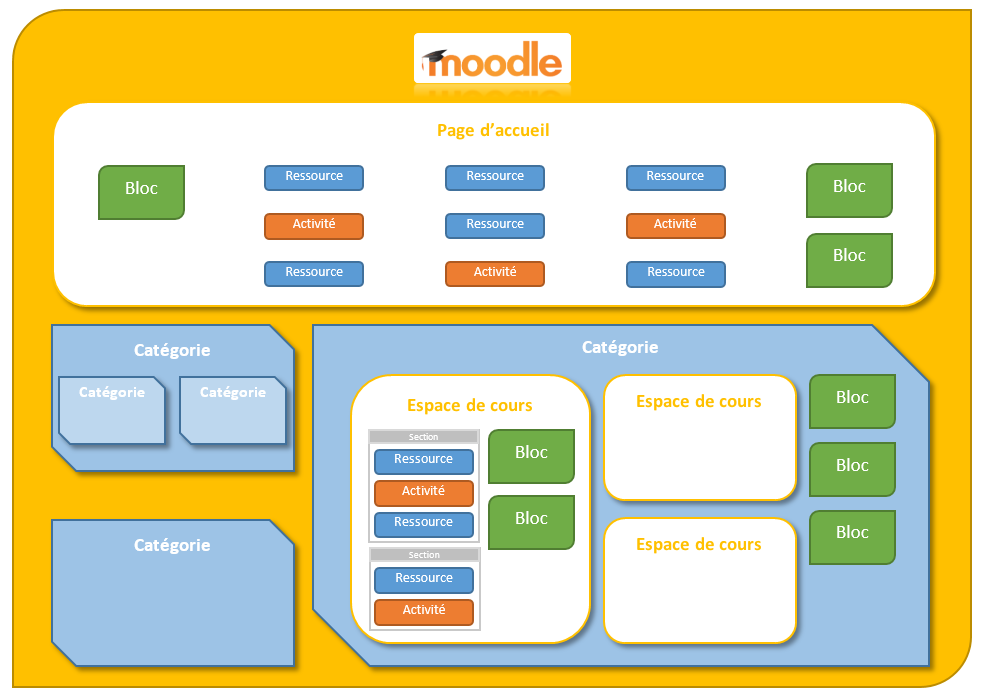 Introduction
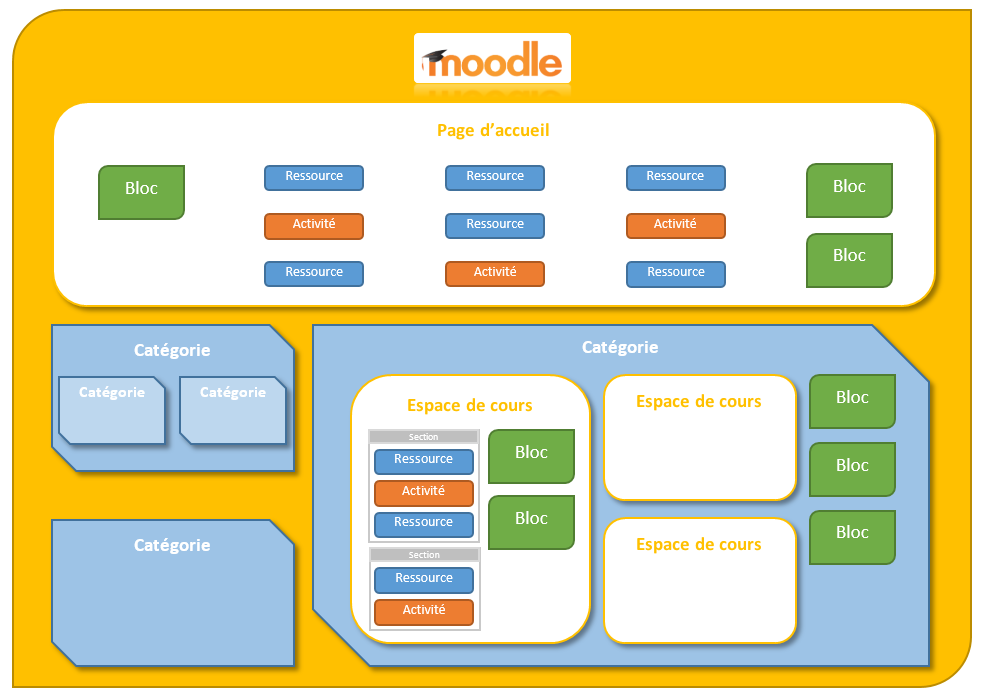 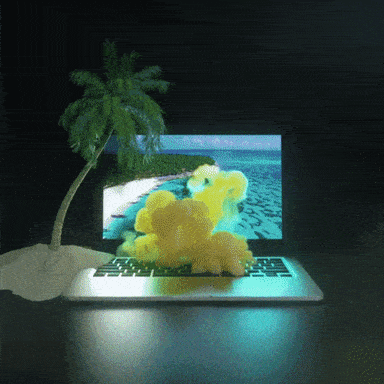 Introduction
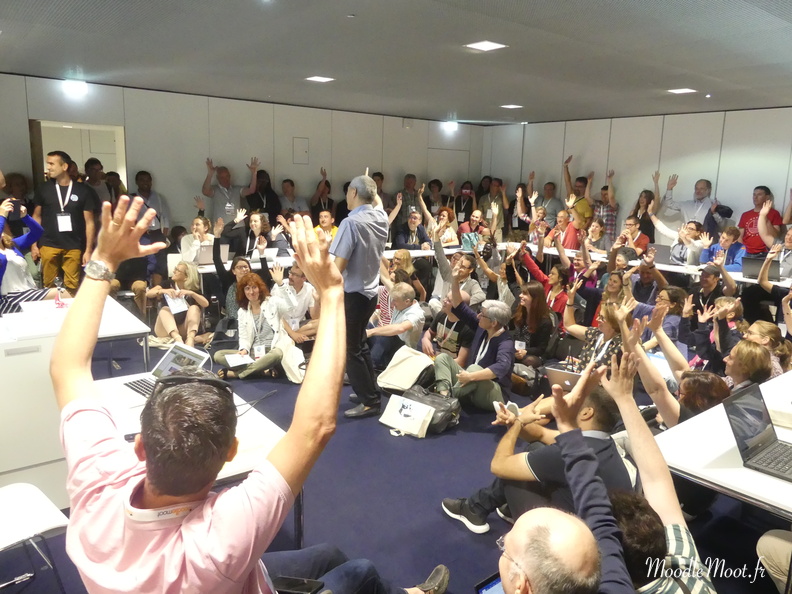 Moodle Org + Documentation + Tracker
Moodle Org + Documentation + Tracker
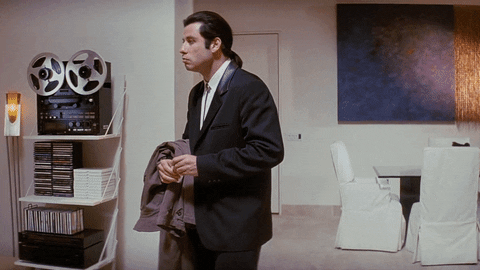 Moodle Org + Documentation + Tracker
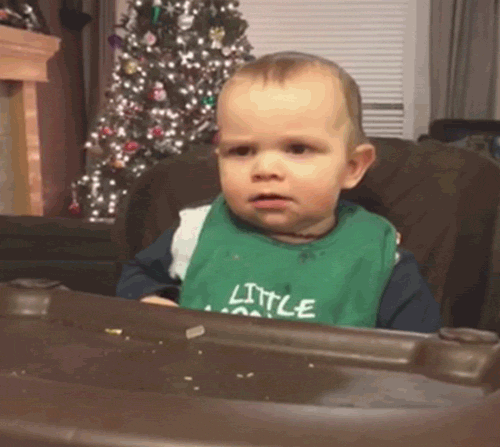 Moodle Org + Documentation + Tracker
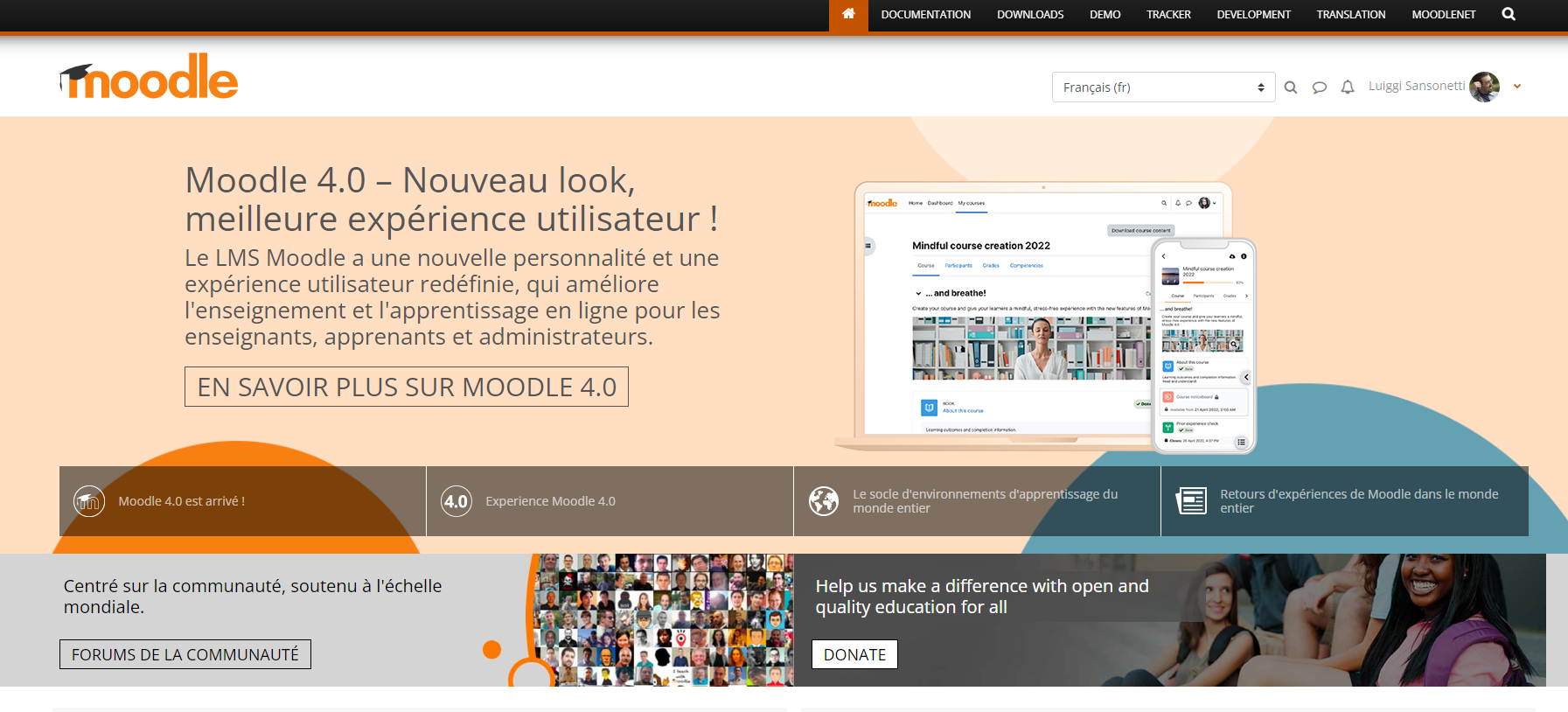 Moodle Org + Documentation + Tracker
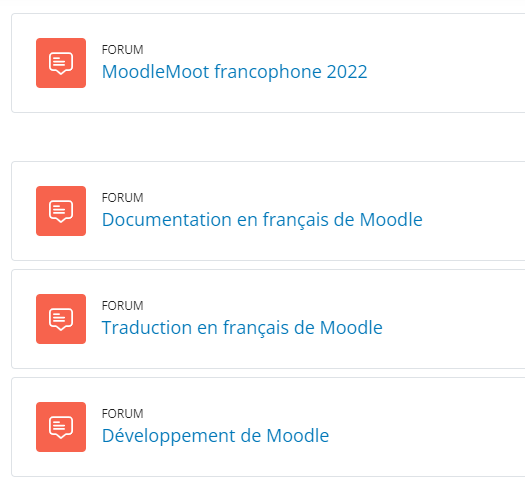 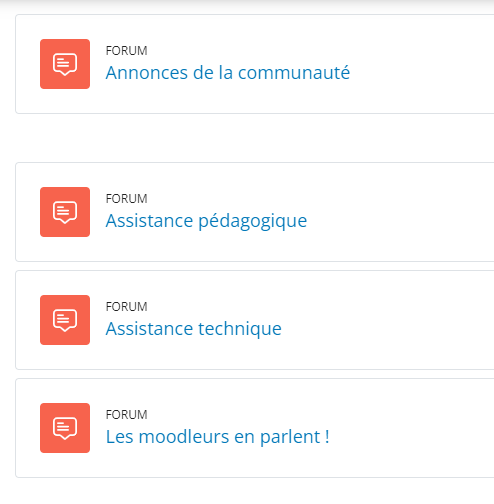 Moodle Org + Documentation + Tracker
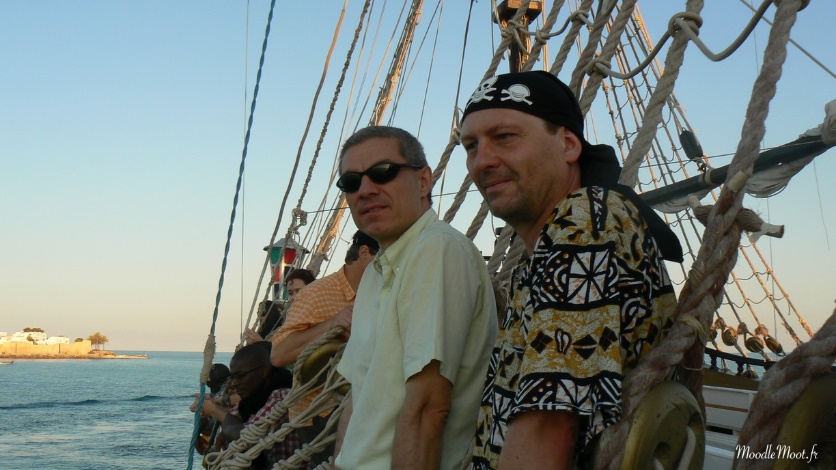 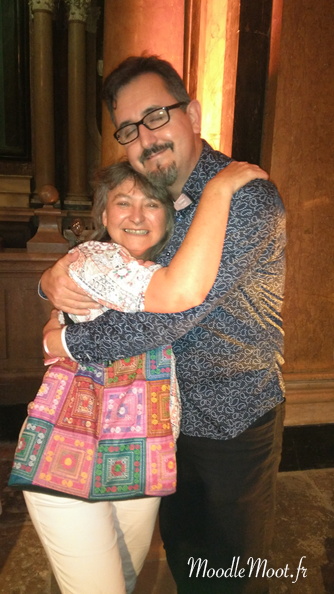 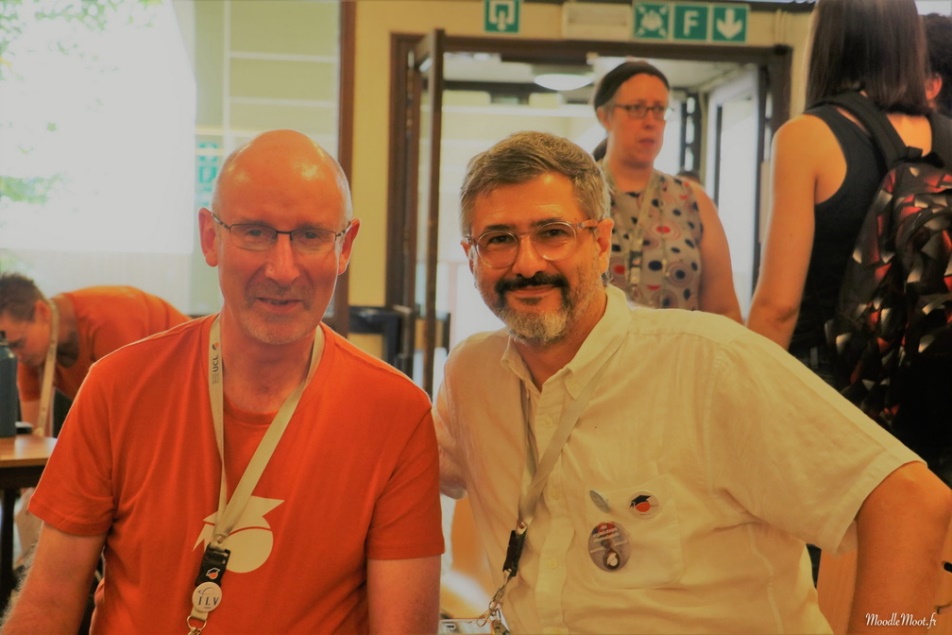 Moodle Org + Documentation + Tracker
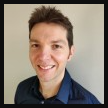 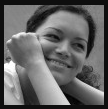 Moodle Org + Documentation + Tracker
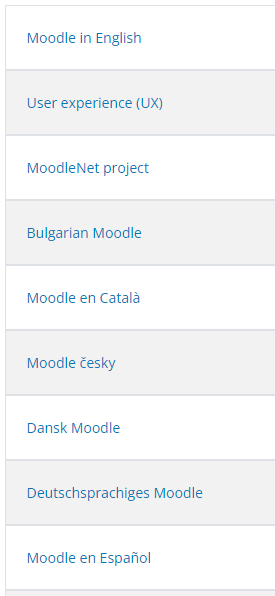 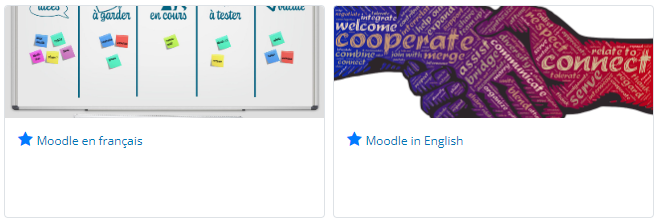 Moodle Org + Documentation + Tracker
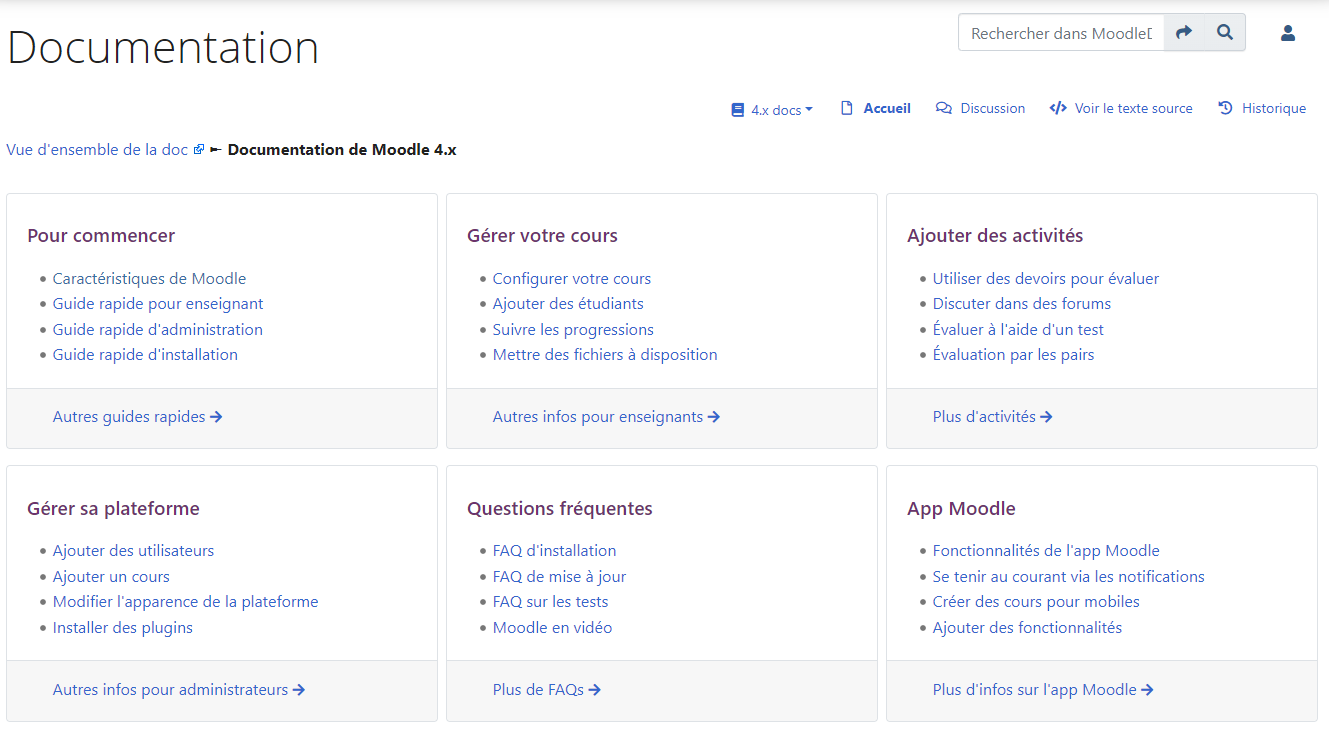 Moodle Org + Documentation + Tracker
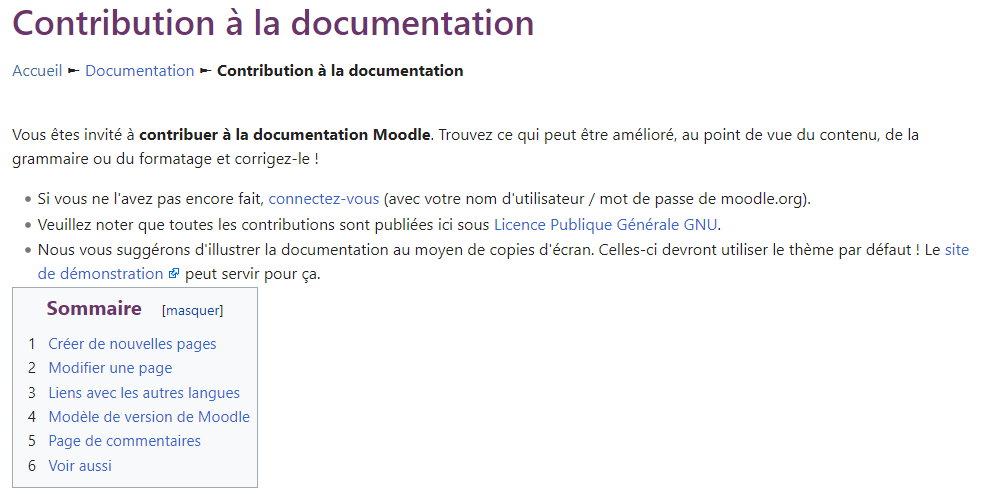 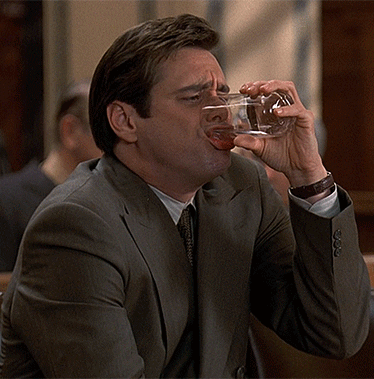 Moodle Org + Documentation + Tracker
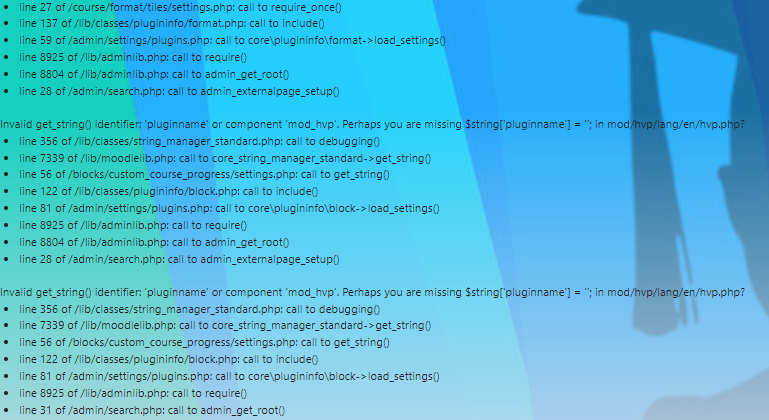 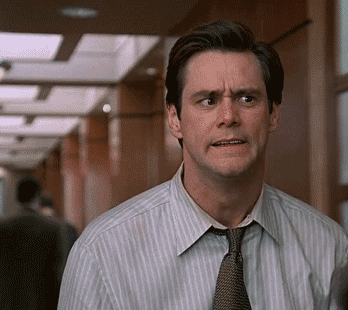 Moodle Org + Documentation + Tracker
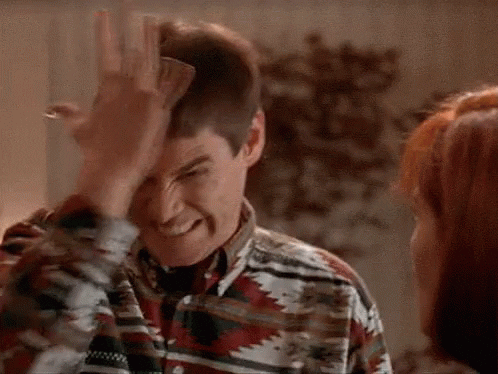 Moodle Org + Documentation + Tracker
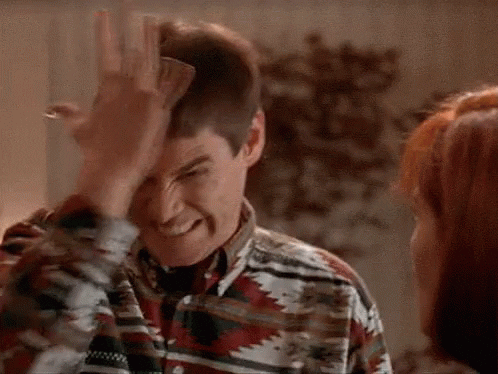 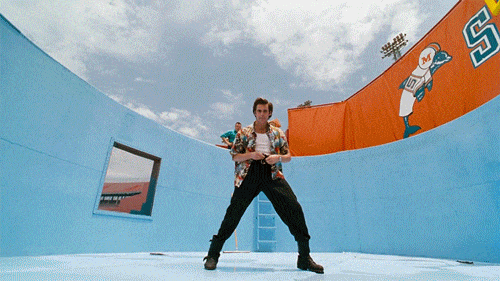 Moodle Org + Documentation + Tracker
Oui, j’aime bien Jim Carrey. Et ?
Moodle Org + Documentation + Tracker
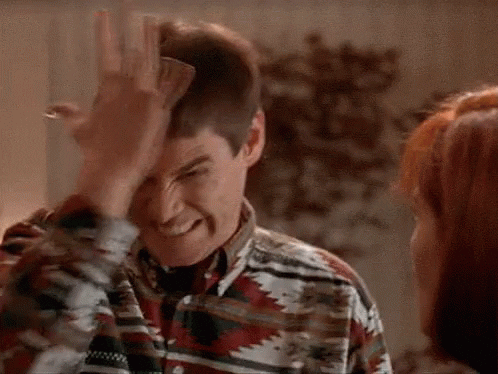 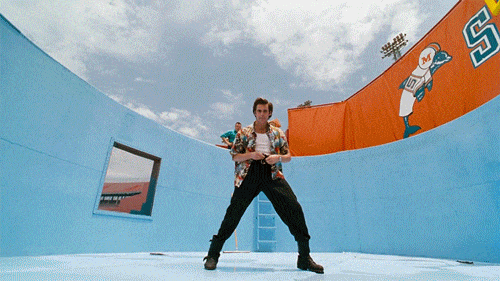 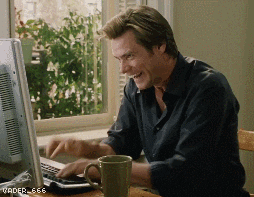 Moodle Org + Documentation + Tracker
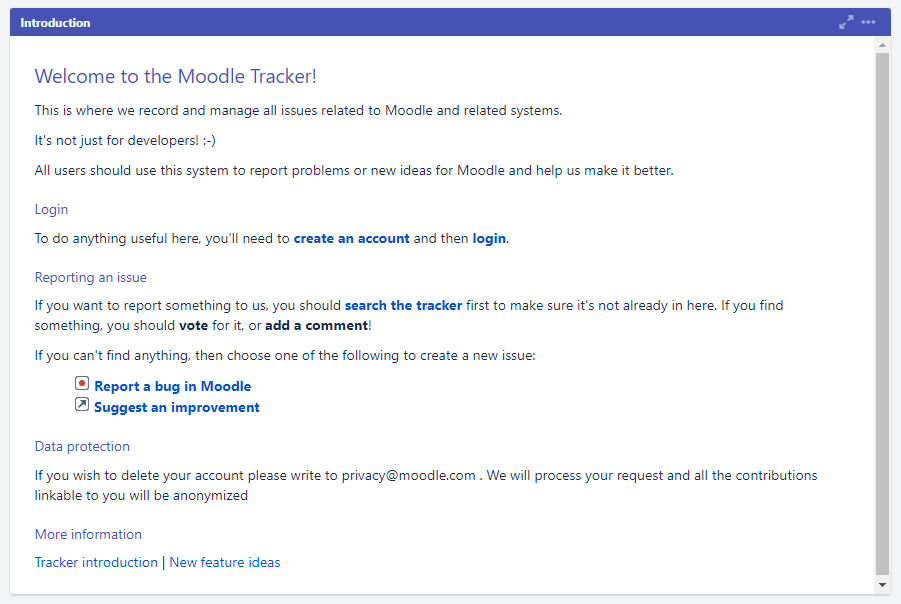 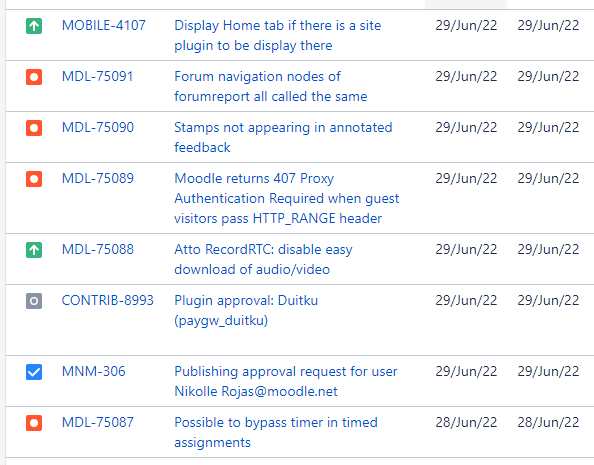 Base des plugins + MoodleMoot FR + MUA + Moodle Partners
Base des plugins + MoodleMoot FR + MUA + Moodle Partners
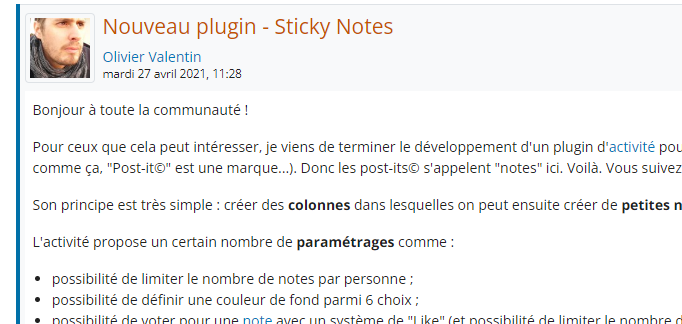 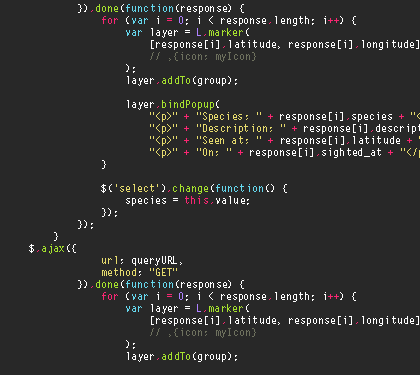 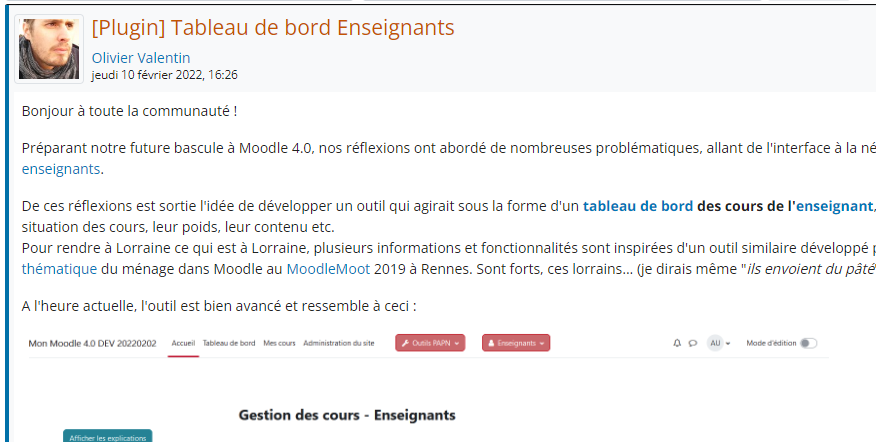 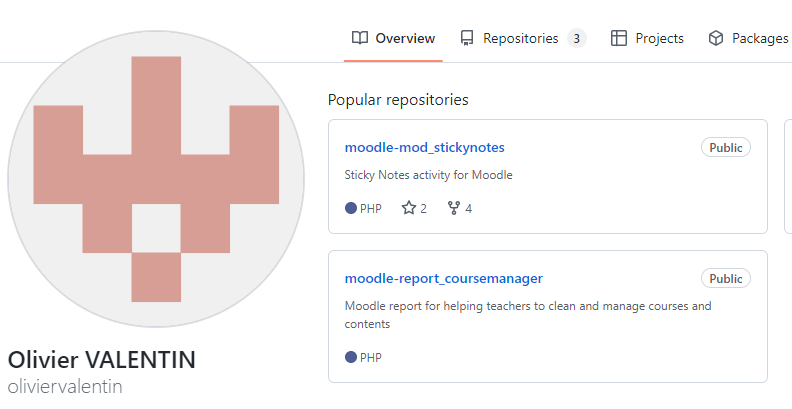 Base des plugins + MoodleMoot FR + MUA + Moodle Partners
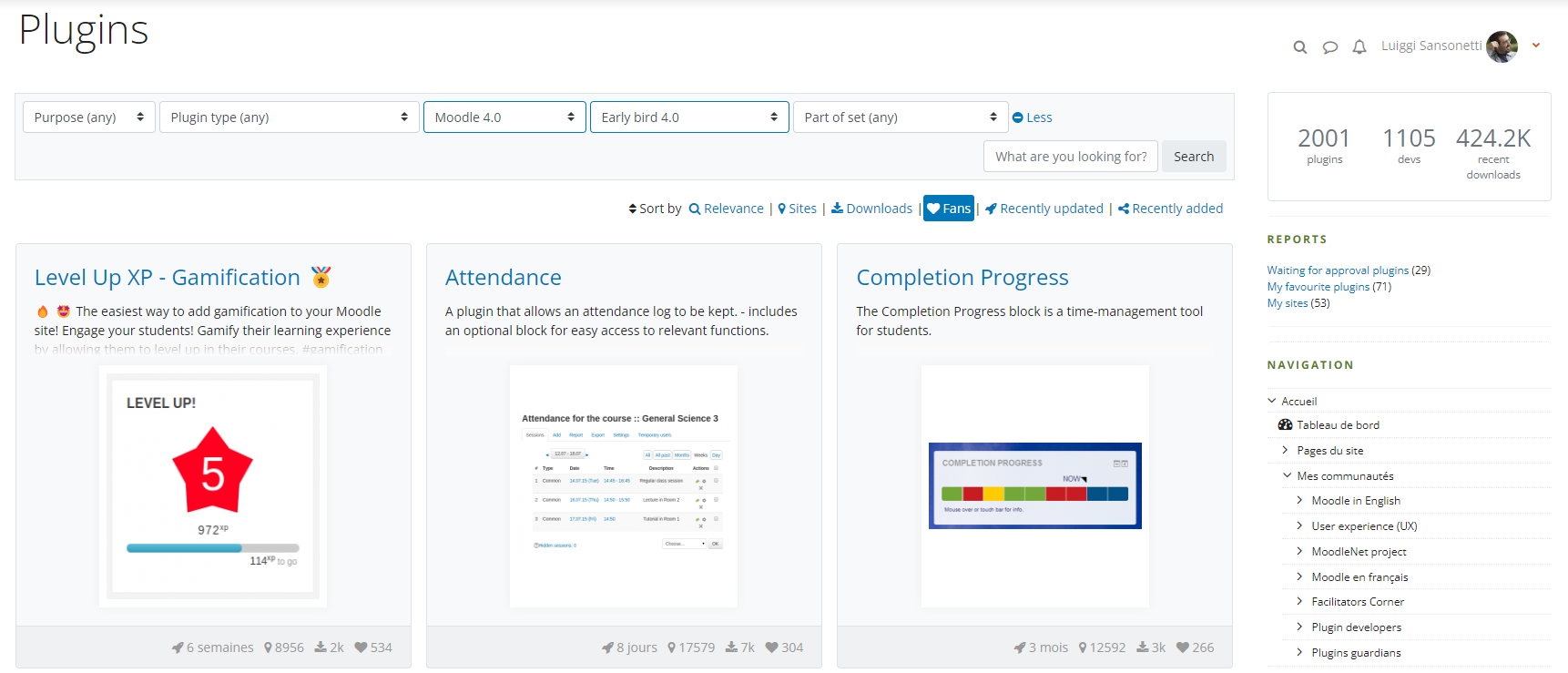 Base des plugins + MoodleMoot FR + MUA + Moodle Partners
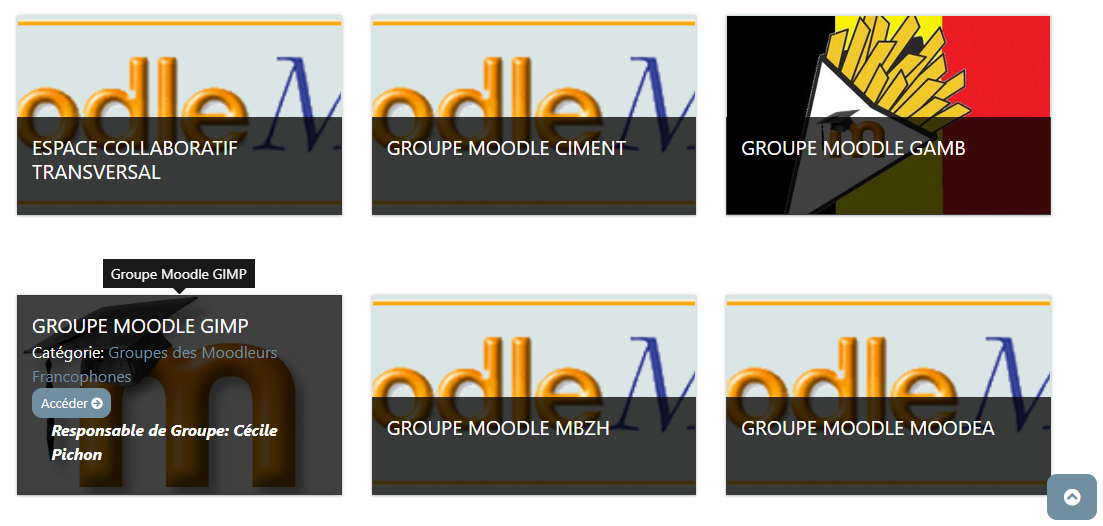 Base des plugins + MoodleMoot FR + MUA + Moodle Partners
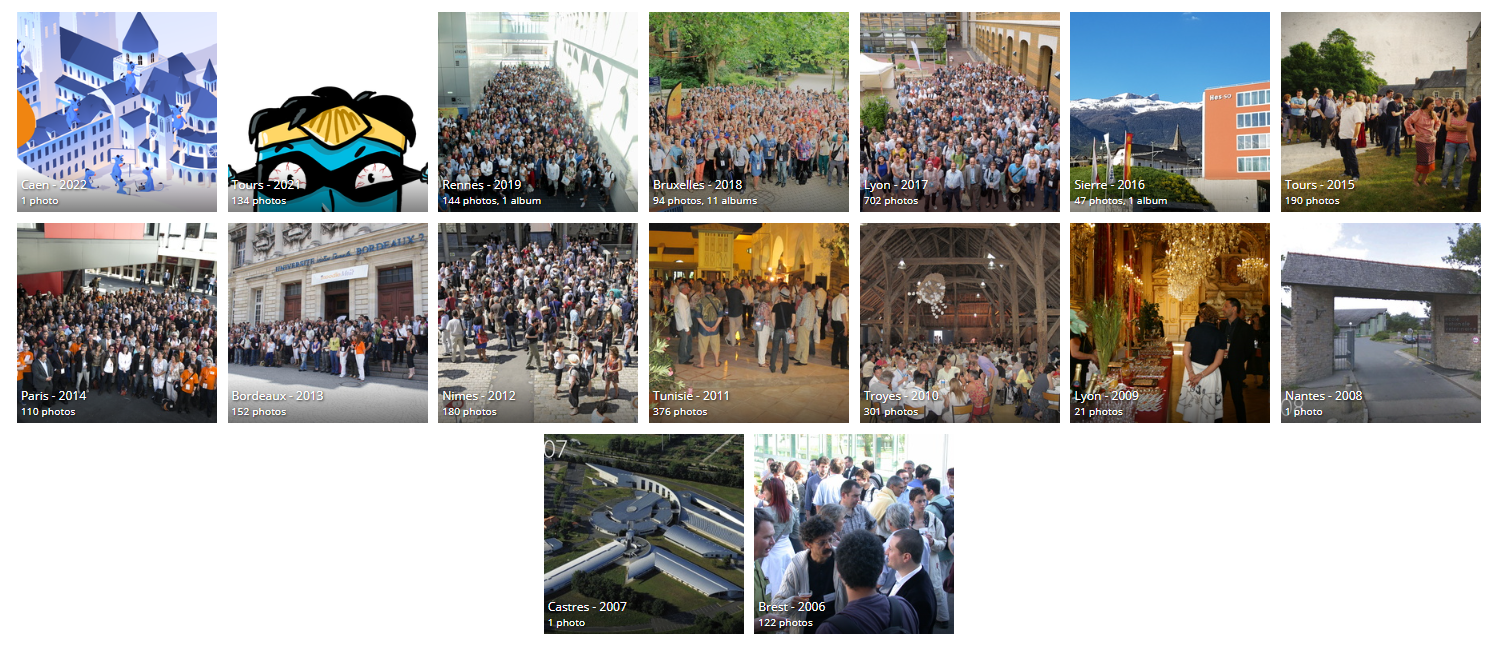 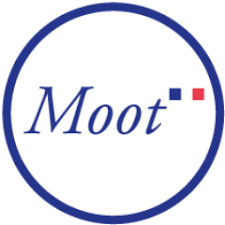 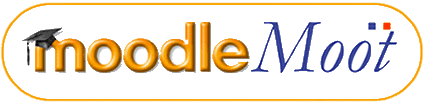 Base des plugins + MoodleMoot FR + MUA + Moodle Partners
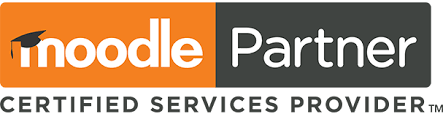 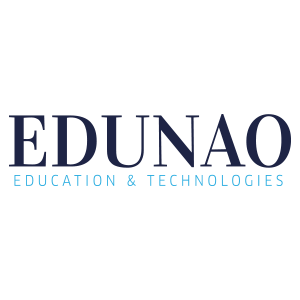 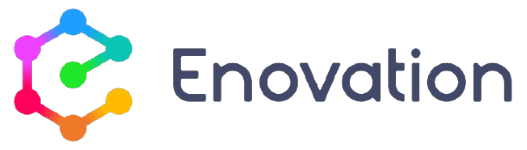 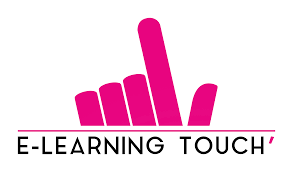 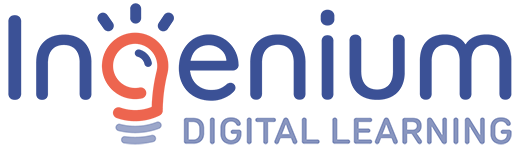 Base des plugins + MoodleMoot FR + MUA + Moodle Partners
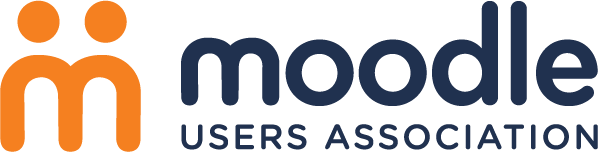 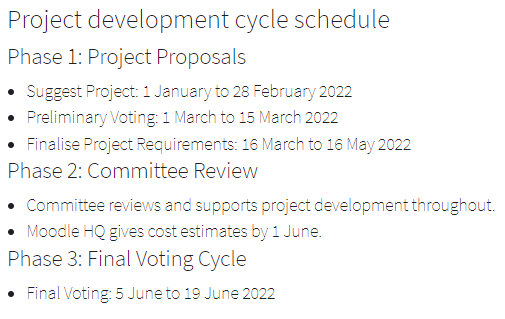 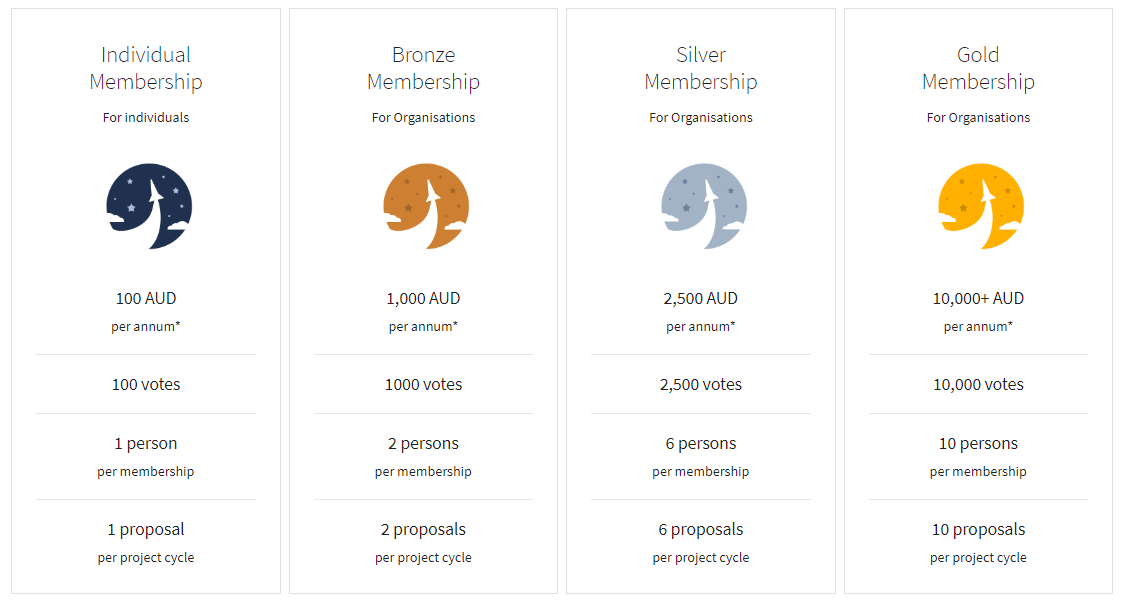 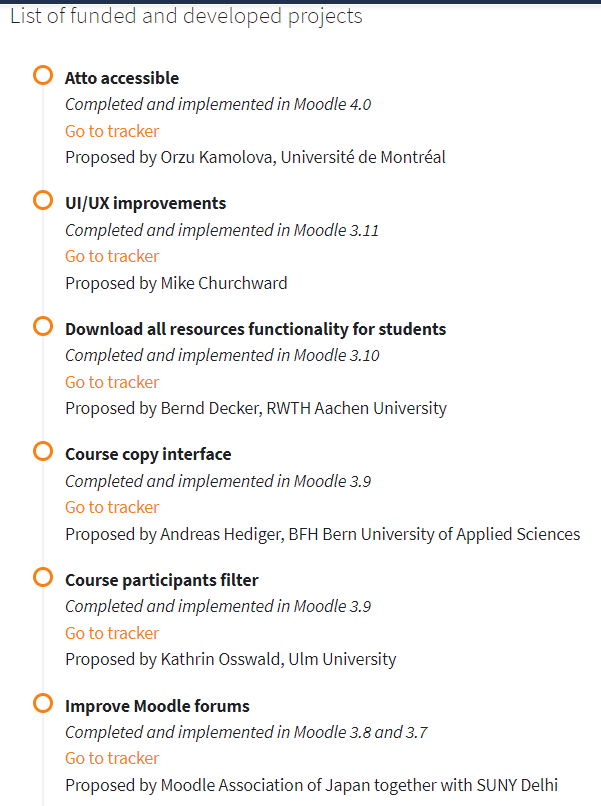 Badgification + Communauté + Conclusion
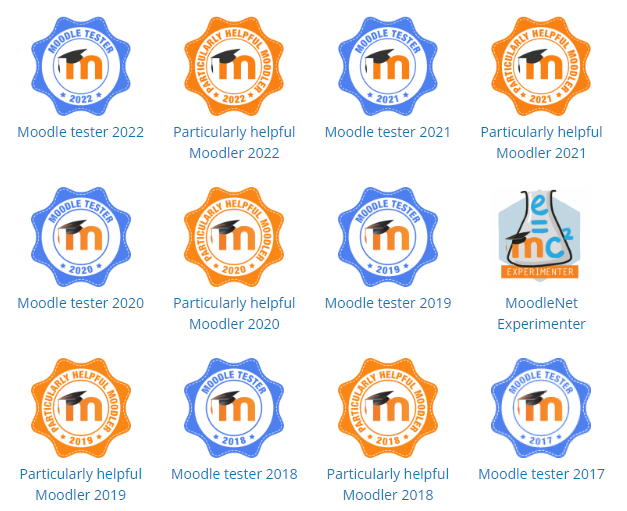 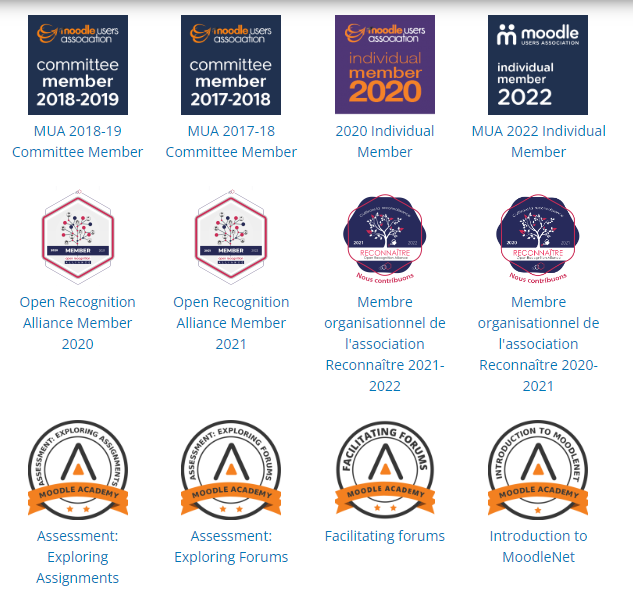 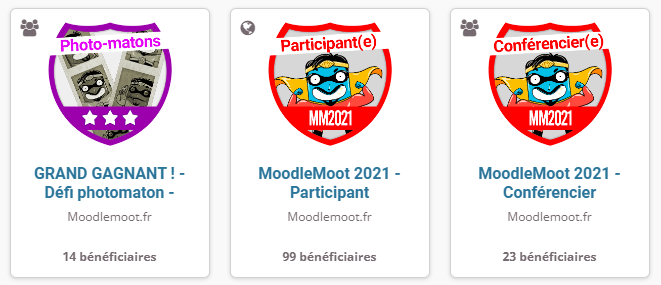 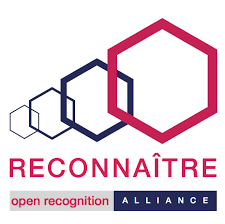 Badgification + Communauté + Conclusion
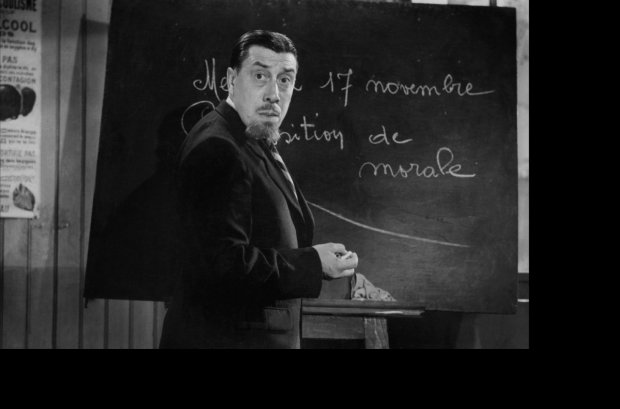 Badgification + Communauté + Conclusion
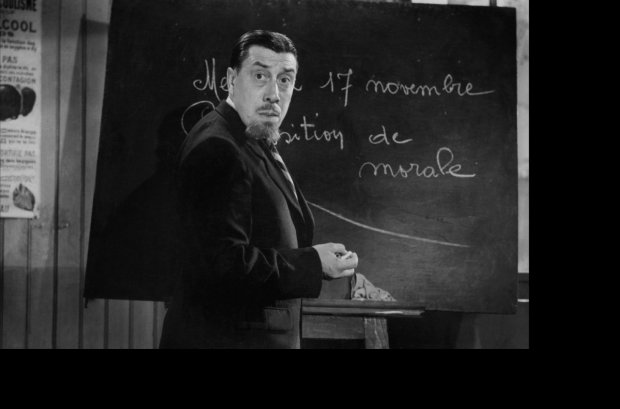 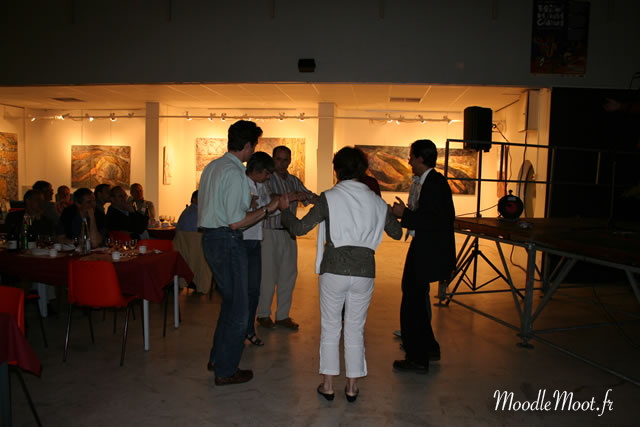 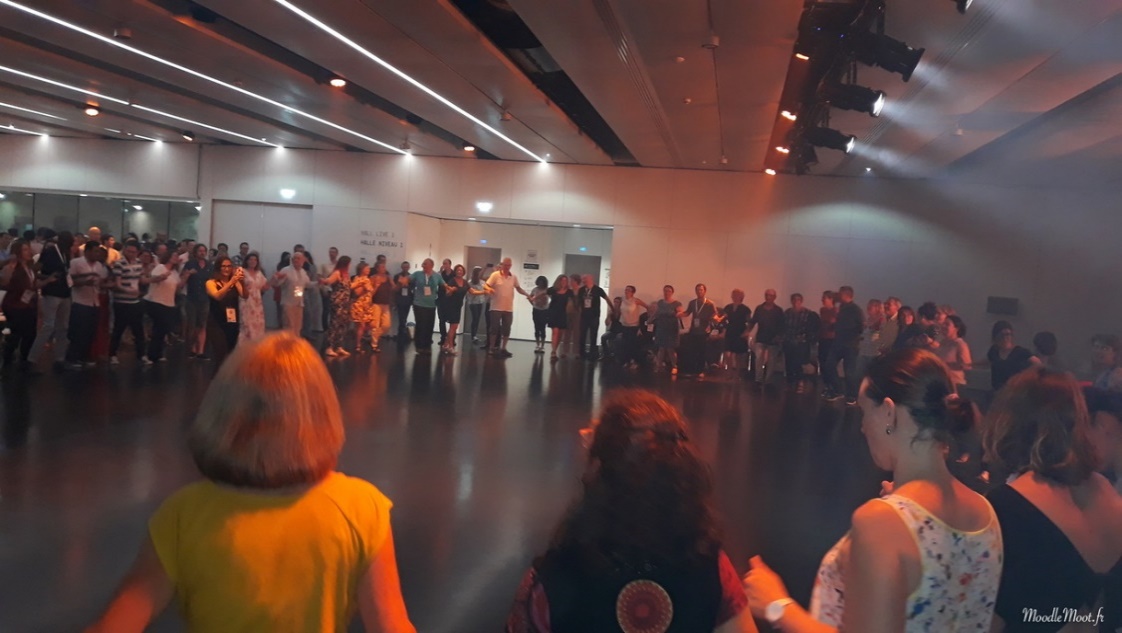 Badgification + Communauté + Conclusion
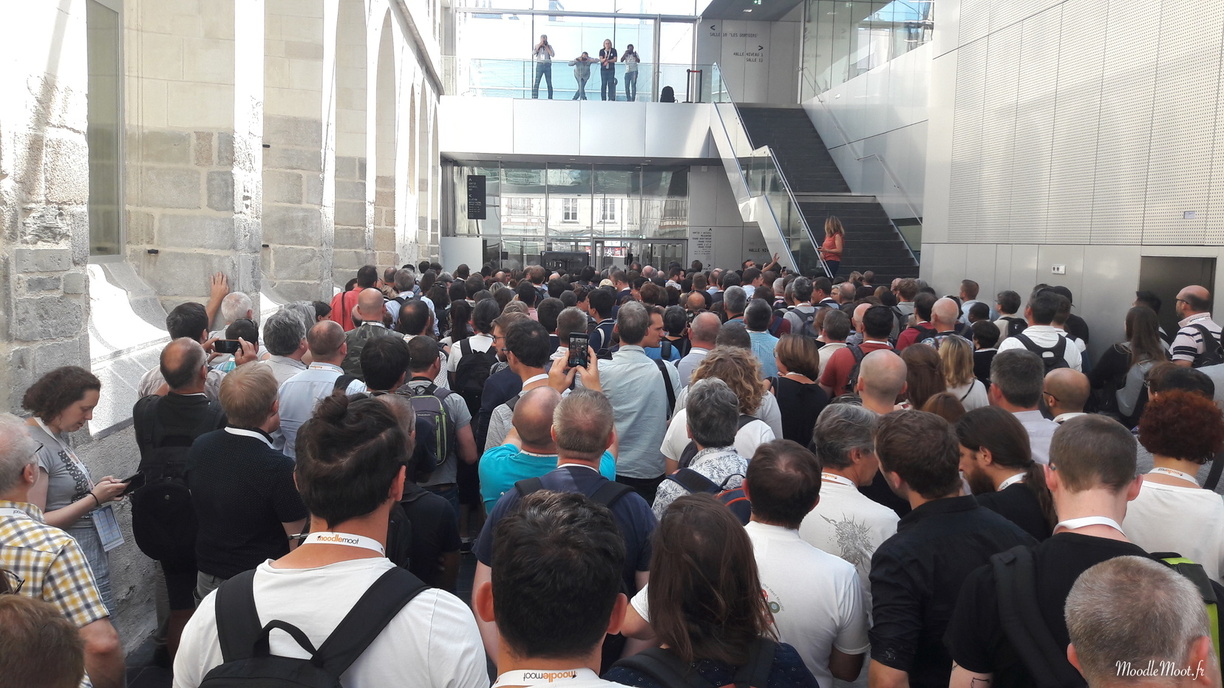 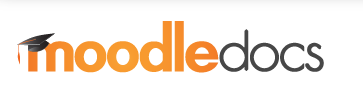 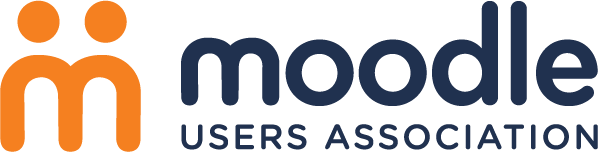 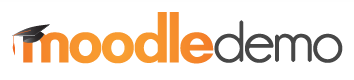 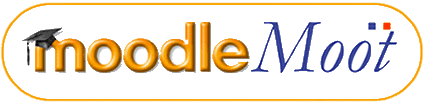 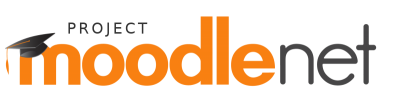 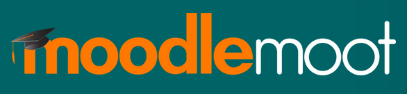 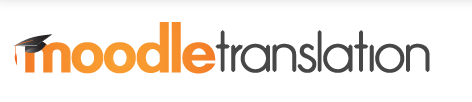 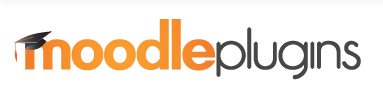 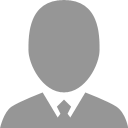 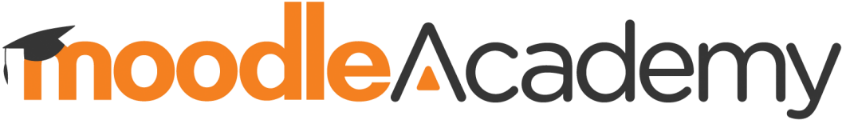 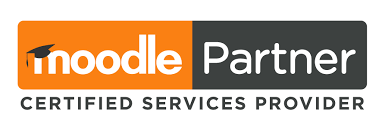 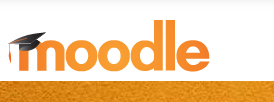 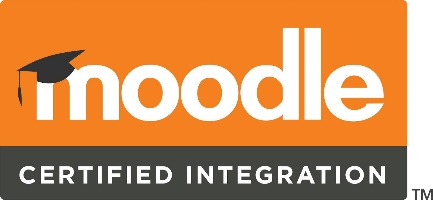 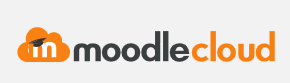 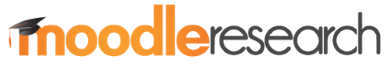 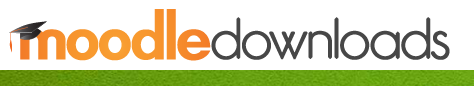 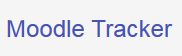 Badgification + Communauté + Conclusion
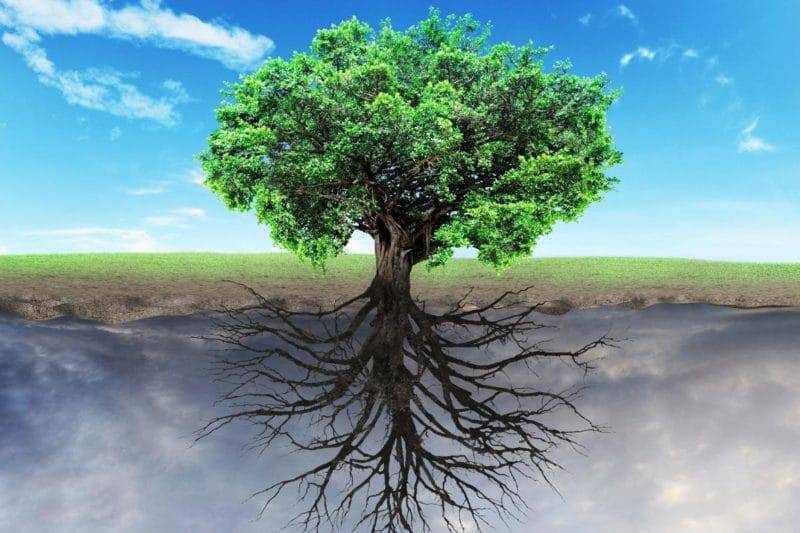 Badgification + Communauté + Conclusion
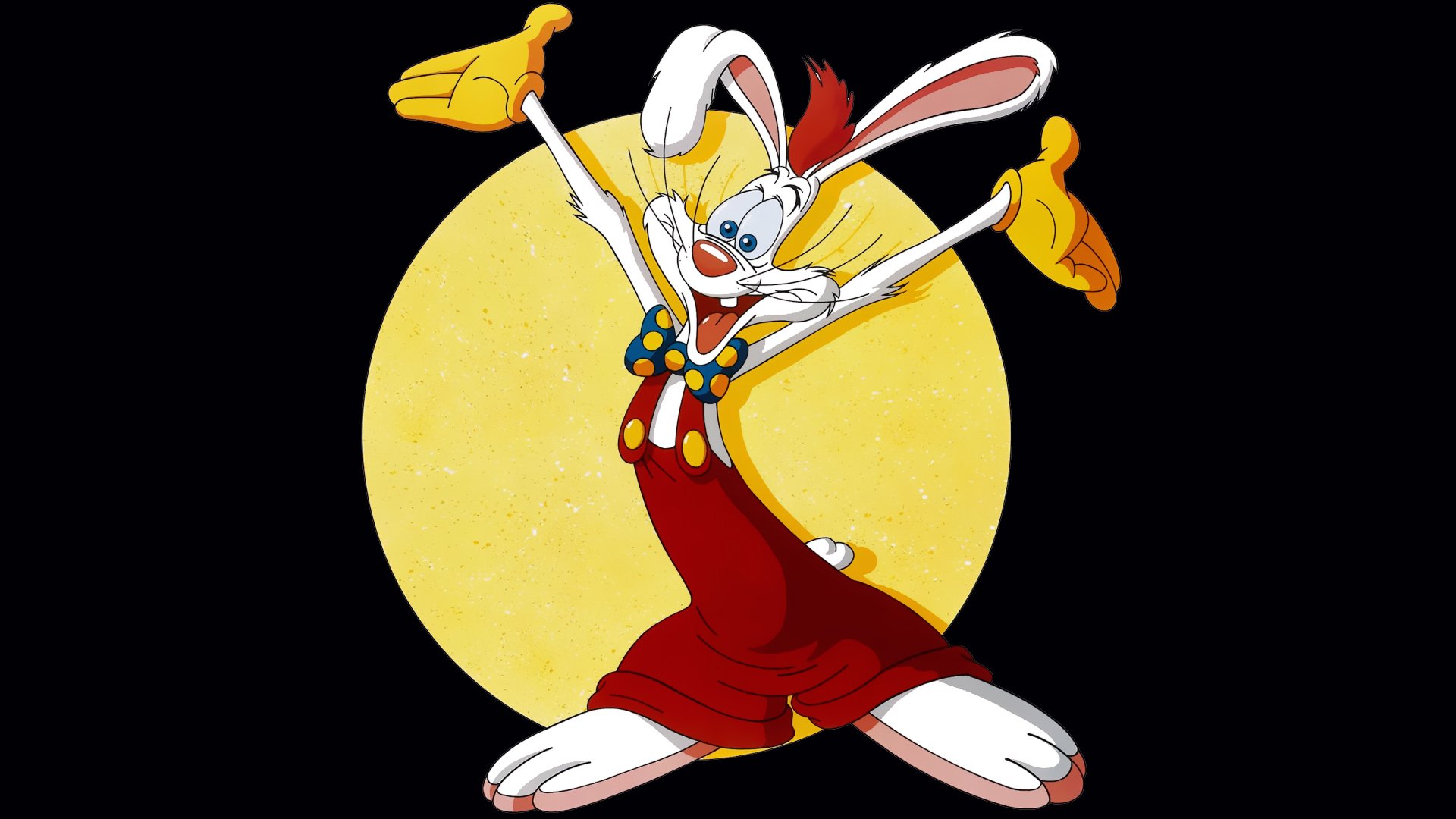 Moodle pour tousTous pour Moodle
Luiggi Sansonetti